OFFICE OF THE PREMIERPresentation to Oversight Committee on Office of the Premier and Legislature (OCPOL)
PROGRAMME PERFORMANCE REPORT
Quarter 2: July – September 2024/25

15 November 2024
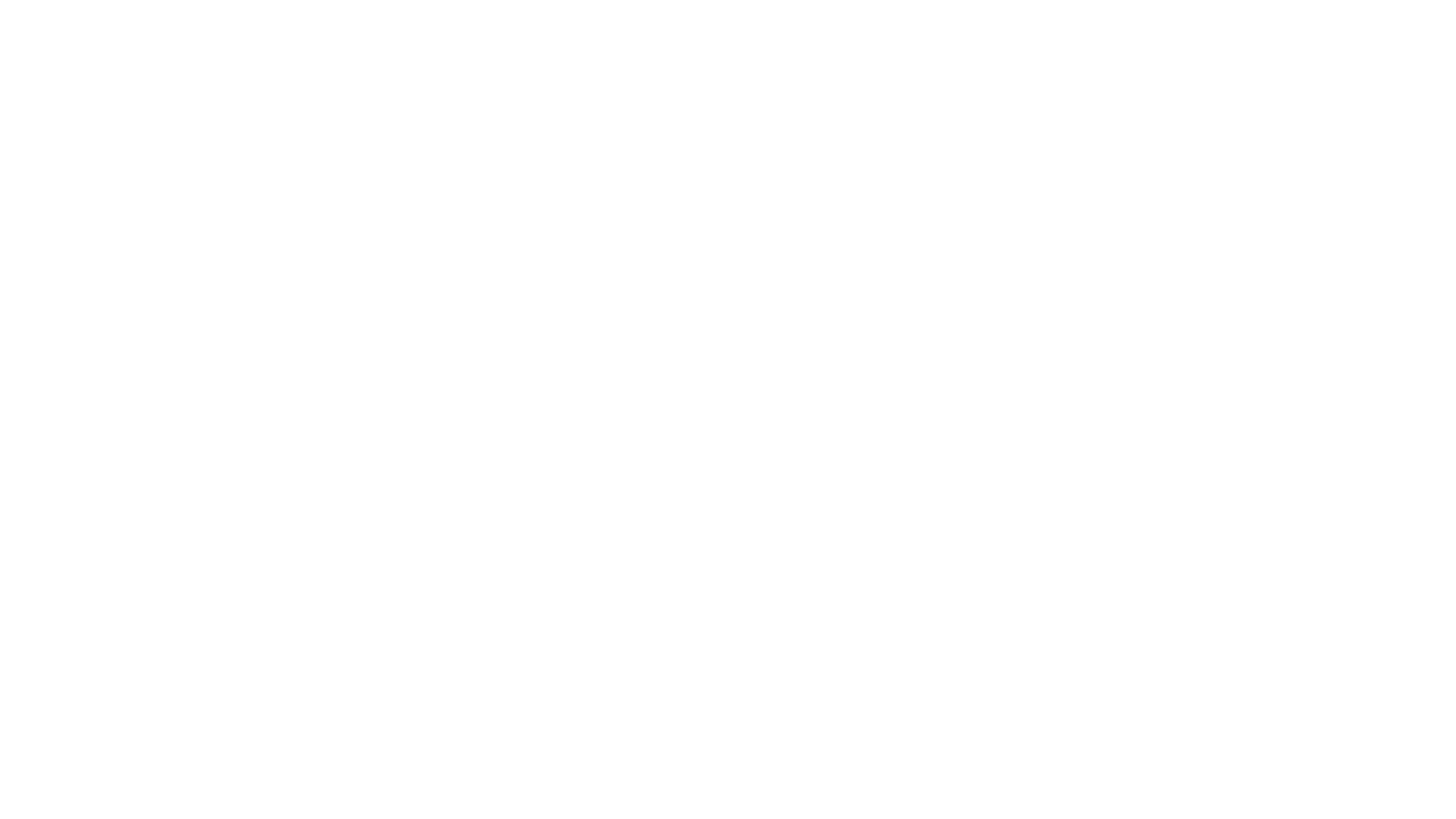 PRESENTATION OUTLINE
Provincial Strategic Agenda
Performance Highlights 
Non-Financial Performance
GEYODI Empowerment
Financial Performance
Life Esidimeni
Public Engagements
Request for Information
Departmental Human Capacity
2
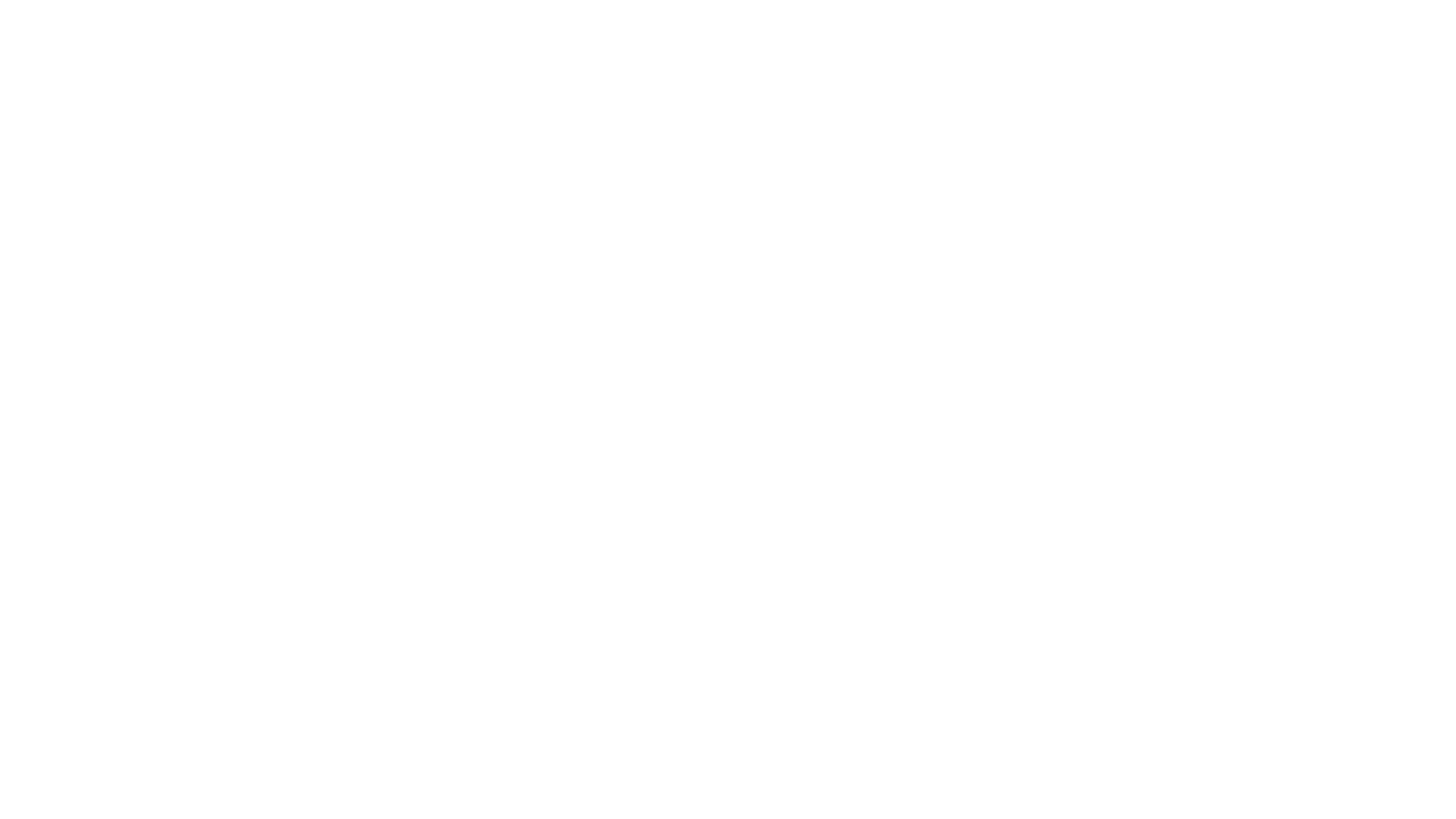 PROVINCIAL STRATEGIC AGENDA
Strategic Priorities to inform Medium Term Planning
Alignment of GGT2030 to MTDP
Elevated Priorities Underpinned by a focus on TISH Areas
Alignment of Strategic Priorities Reporting
3
GNU AND GPU MTDP STRATEGIC PRIORITIES, 2024-2029
The GNU and GPU MTDP strategic priorities for the 7th Administration are anchored on three (3) priorities, namely: 

Inclusive economic growth and job creation
Reduce poverty and tackle the high cost of living 
Building a capable and developmental state

The focus of the 7th Administration will be on:
Strengthening governance; 
Enhancing public safety; 
Supporting the development and revitalization of municipalities and townships. 
This strategic approach is expected to:
Drive meaningful progress and elevate the quality of life for Gauteng residents. 
To enhance the effectiveness of governance, and to strengthen the fight against crime, in this regard the community safety portfolio has now been moved to the Office of the Premier.  This restructuring is aimed at streamlining efforts to combat crime and improve public safety. 
Additionally, the decision to establish the Department of Environment as a stand-alone entity underscores the commitment to address environmental and sanitation challenges whilst improving cleanliness across Gauteng.
4
THREE STRATEGIC PRIORITIES OF THE MTDP – ALIGNED TO THE NATIONAL
MTDP Strategic Priorities, 2024-2029
GNU/ GPU Priorities
NDP Goals
Gauteng Vision and Dynamic Impacts
1. Inclusive economic growth and job creation

Rapid, inclusive and sustainable economic growth to create jobs
Inclusive economic growth and job creation
Eradicate Poverty



Reduce Inequality



Build Social Cohesion


Reduce Unemployment


Increase 
Economic Growth
An improvement in economic prosperity
A decline in the unemployment rate
A decline in the poverty rate
A decline in income inequality
An improvement in quality of life and wellbeing
The Gauteng of our dreams – ‘A province in step with itself and the nation’
Reduce poverty and tackle the high cost of living
2. Improved living conditions and enhanced health and wellbeing

A more just society and reduced poverty, and a skilled and healthy workforce, quality living environments and basic services
Investing in people through quality education and health care
Draft MTDP Strategic Themes
Rebuild the capability of the state
3. A capable, ethical and developmental state

Building a capable, ethical and developmental state in support of enhanced efficiencies and service delivery, and an enabling environment for inclusive economic growth
Improve the delivery of basic services and stabilise local government
Strengthen law enforcement agencies to address crime, corruption and GBVF
5
ALIGNMENT OF STRATEGIC PRIORITIES TO REPORTING
2
3
1
4
5
APP Outputs
NDP/MTDP 2030 Priorities
GGT2030 Priorities/TISH
Strategic Plan Outcomes
Reporting
6
standardised reporting TEMPLATE
EXECUTIVE SUMMARY
Request for information
DEPARTMENTAL CAPACITY
Human resource capacity
AGSA request for information
PSC request for information
STRATEGIC PRIORITIES
POSITIVE OUTCOMES OF DEPARTMENTAL PERFROMANCE
Departmental achievement of national strategic priorities
departmental achievement of provincial priorities
Departmental achievement of special strategic projects
GEYODI EMPOWERMENT
INTERNATIONAL RELATIONS
CHALLENGES/RISKS/REQUEST FOR INTERVENTIONS
Challenges
Risks
Request for interventions
RESOLUTIONS AND PETITIONS MANAGEMENT
DEPARTMENT FINANCIAL PERFORMANCE
Department budget expenditure figures
Department key financial indicators
IMPLEMENTATION OF LAWS BY THE DEPARTMENT
ADOPTION
NON-FINANCIAL PERFORMANCE
PUBLIC ENGAGEMENT BY THE DEPARTMENT
Premier
Director General
Performance as per app targets department
Emerging priorities
Performance verification and evidence
RESOLUTIONS AND PETITIONS MANAGEMENT
Source: Standardized Oversight, Accountability and Reporting for Gauteng Province (OCPOL, 2020)
Resolutions management
Petitions management
PROGRESS TOWARDS THE ELEVATED PRIORITIES ALIGNED TO 2020-2025 STRATEGIC PLAN
Quarter Two (2) of the Annual Performance Plan (APP) for the 2024/25 financial year continues delivery against the 2020-2025 Strategic Plan, Gauteng Growing Together 2030 Plan and the elevated priorities as confirmed by the Premier in his State of the Province Address in February 2024. 

The last year of the 2020-2025 Strategic Plan, a focus was made on Townships, Informal Settlements and Hostels (TISH) in the following priorities
Accelerated economic recovery 
Strengthen the battle against crime, corruption, vandalism, and lawlessness 
Improve health and wellness of communities
Strengthen the capacity of the state to deliver services
Focus on incomplete Infrastructure investment

The Adjusted APP for 2024/25 reflects the updated focus areas of the 7th Administration as pronounced by the Premier in his State of the Province Address in August 2024 and aligns with the emerging Gauteng Medium-Term Development Plan (GMTDP)
8
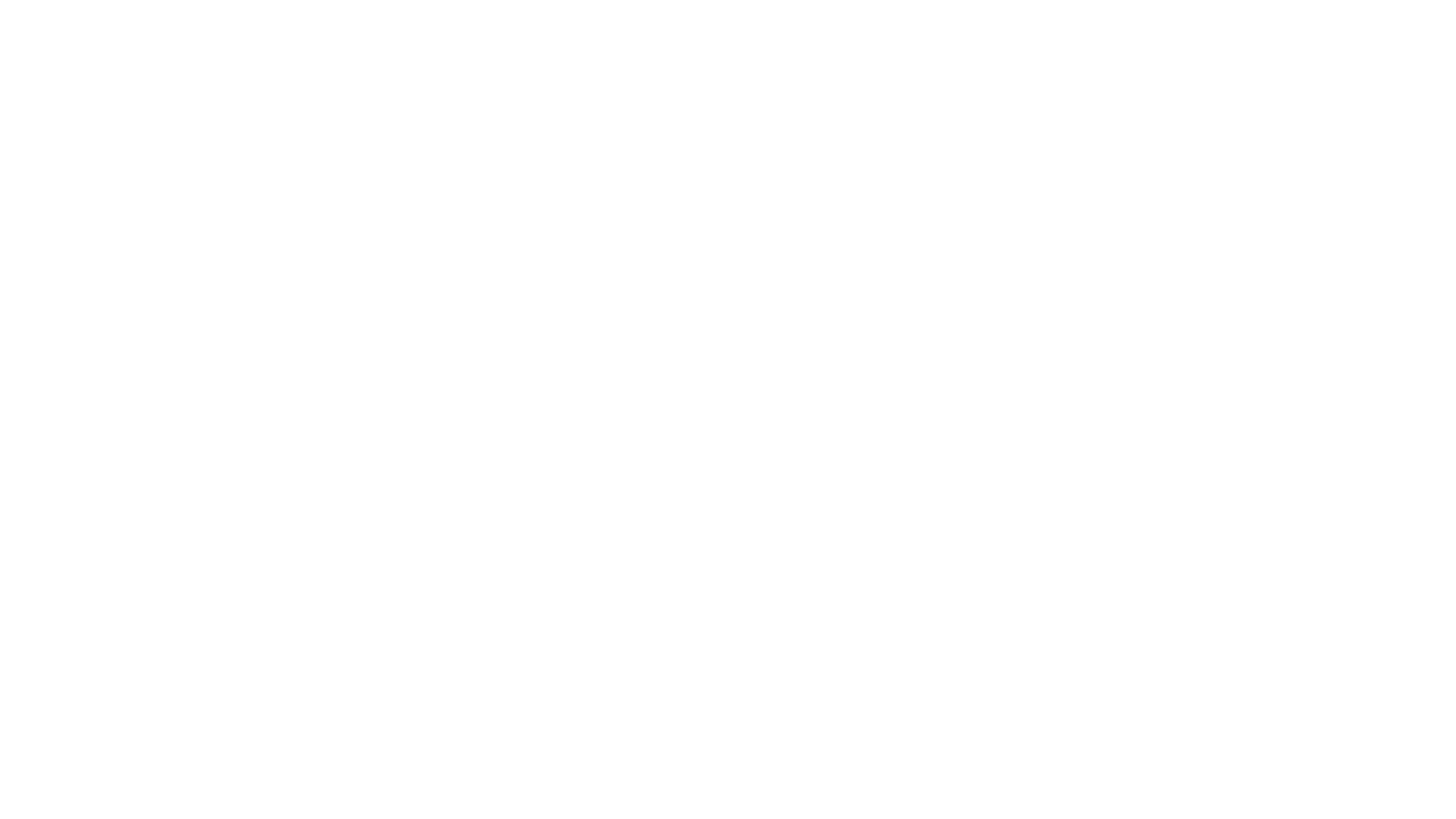 Q2 PERFORMANCE HIGHLIGHTS IN RESPONSE TO THE ELEVATED PRIORITIES
Response to Elevated Priority 1: Economic recovery and acceleration
Response to Elevated Priority 2: Strengthen the Battle Against Crime, Corruption, Vandalism 
Response to Elevated Priority 3: Improving Living Conditions in Townships, Informal Settlements, and Hostels 
Response to Elevated Priority 4:  Health and Wellness 
Response to Elevated Priority 5: Strengthen the Capacity of the State
9
Economic recovery and acceleration
ENERGY SECURITY 

With the support from the Minister of Electricity, Gauteng’s energy situation has stabilised, allowing for more predictable energy supply to power our economy. 
Load shedding disruptions have been minimised, improving productivity and reducing operational risks for businesses and households alike. 
The Transformer replacement programme is underway in Soweto (Jabavu, Mofolo South and Braamfischerville) 
All preliminary work and approvals have been received for Priority Energy Projects. Implementation will start in Quarter 3
The Province is working with municipalities to formulate a strategy to harness the 5000 MW path (A successful workshop was held on 9th September 2024, with key takeaway points to be incorporated into the strategy) 

Premier’s Energy Emergency Council has approved the following priority projects for the current financial year: 
Solar PV and battery energy storage systems (BESS) 
A total number of 28 facilities were earmarked for rooftop solar PV and battery energy storage solutions. 
A total number of 27 facilities have been completed and commissioned. 
South Rand Hospital is completed but has not been commissioned.  Preparations are currently underway to commissioning, testing, and signing off.
10
Eskom Summary Progress  - Transformers
24 transformers replaced since 13th August 2024 to date
Benoni, Nigel, Tshwane East, Randfontein are completed
[Speaker Notes: Ready to implement projects]
Economic recovery and acceleration
ENERGY SECURITY Cont…

Evaton Electrification Programme 

Collection of ward information for Evaton electrification programme is at an advanced stage (ward 43 and 44 outstanding)
8 wards in Evaton (18,19,29,38,41,42,43,44) were evaluated. 
Some wards in Evaton includes areas that are not earmarked for electrification programme (Sebokeng Zone 6, 7 and Kanana) 
Application for electricity connections from the municipality was for 82 705 (this has a bearing on the backbone infrastructure needed to accommodate these connections) 
Six (6) wards have submitted household information and information on two (2) wards is outstanding (Ward 43 and Ward 44) 
Site visits were conducted on 25 August 2024 to ascertain households that can benefit from microgrid option. 
Eskom is currently busy with preliminary designs of the microgrid.
12
12
Economic recovery and acceleration
PREFERENTIAL PROCUREMENT
 The Office of the Premier procurement spend on targeted groups was as follows for Q2: 









GPG wide procurement spend: 







PAYMENT OF INVOICES 
99.36% (309 out of 311) valid invoices paid within 15 days from the date of receipt
Despite the shortfall, the OoP achieved 100% payment of invoices within 30 days of receipt, in accordance with legislative framework
The Office of the Premier in Gauteng is launching several initiatives, including a dedicated War Room and SMME workshops, to boost procurement opportunities for businesses owned by persons with disabilities, while also implementing a B-BBEE Incubation Programme to support their growth and sustainability
13
Economic recovery and acceleration
FOREIGN DIRECT INVESTMENT

The annual target for Foreign Direct Investment (FDI) facilitated in the 2024/25 financial year is R15 billion with a target of R2 billion for the first quarter.  Only one project worth R28.7 million was facilitated

DOMESTIC DIRECT INVESTMENT 

 The annual target for Domestic Direct Investment (DDI) facilitated in the 2024/25 financial year is R10.5 billion with a target of R1 billion for the first quarter.  Only one project worth R450 million was facilitated
14
STRENGTHEN THE BATTLE AGAINST CRIME, CORRUPTION, VANDALISM
CASES REFERALS
100% (4 out of 4) of cases recommended for referral to Law Enforcement Agencies (LEAs) for criminal investigation have been reported to LEAs by the departments during the quarter under review.
Two (2) cases are from Department of Roads and Transport 
Two (2) cases are from Department of Agriculture and Rural Development

National Anti-Corruption Hotline cases

The Provincial Forensic Audits (PFA) received 581 National Anti-Corruption Hotline (NACH) cases from the Office of the Public Service Commission (PSC) from 01 April 2014 to 30 September 2024.

Seven (7) cases were received in the quarter under review 
Four (4) cases were received in August 2024 (3 from Department of Education and 1 from Department of Human Settlements)
Three (3) case was received in September 2024 (2 from Department of Human Settlements and 1 from Department of Social Development)
Cumulatively, there are 576 out of 581 cases finalised which translate to 99% of cases finalised and closed on the database. 
Only 5 cases translating to 1% are still outstanding as at 30 September 2024
15
STRENGTHEN THE BATTLE AGAINST CRIME, CORRUPTION, VANDALISM
VETTING OF OFFICIALS
There are a total of 751 SMS-filled posts 
174 are vetted 
532 are awaiting feedback. 
45 SMS officials within GPG have not yet applied for security clearance

The significant increase in the number of SMS members awaiting vetting feedback is due to re-application for vetting by members whose security clearance has expired. 

There are a total of 2174 SCM filled posts, 
279 are vetted
1855 are still awaiting feedback
40 SCM officials within GPG have not yet applied for security clearance. 

The matter of officials who did not apply for vetting was escalated with relevant HOD’s, emphasizing the need for compliance by 15 November 2024.
16
IMPROVING LIVING CONDITIONS IN TOWNSHIP, INFORMAL SETTLEMENTS AND HOSTELS
Ntirhisano outreach programme

President Cyril Ramaphosa, accompanied by Premier Panyaza Lesufi, held the first District Development Model (DDM) Imbizo for the 7th Administration at Tsakane Stadium in Ekurhuleni, Gauteng, on 23 August 2024. 
This event aimed to improve coordination among the three levels of government—national, provincial, and local—by enhancing planning, budgeting, and implementation at the local level.

On 20 July 2024, the Gauteng Provincial Government launched free access to Wi-Fi through the Gauteng Provincial Network (GPN) for residents of Kromdraai.
This initiative aims to help Gauteng residents access services online and enjoy free internet, allowing them to engage in digital activities that can enhance their education, skills, and career opportunities

The FSDM monitoring programme focused on the monitoring of Government service points as well as assess experience of citizens in their interaction with government facilities 
A total of 53 site visits (cumulative) have been conducted and improvement plans facilitated (26 in Q1 + 27 in Q2) 
100% of commitments have been tracked for progress as at 31 March 2024. This is made up of 13 commitments carried over from the Sedibeng DDM imbizo of 2023/24  
A further 17 commitments have been added from the Ekurhuleni DDM imbizo of 23 August 2024 whose tracking will commence in quarter 3
17
OVERALL PERFORMANCE AGAINST THE 12 COMMITMENTS
Achieved:  A total of 8 commitments (67%) have been achieved.  
In progress:  There is good progress in resolving 4 commitments (33%) made, with processes underway or on track.
New commitments to be included for tracking in Q3 in following the Presidential Imbizo in Ekurhuleni Metropolitan Municipality held on 23 August 2024
KEY COMMITMENTS: SEDIBENG DISTRICT MUNICIPALITY
5
EKURHULENI METROPOLITAN MUNICIPALITY COMMITMENTS
EKURHULENI COMMITMENTS
Strengthen the capacity of the state
SERVICE DELIVERY INTERVENTIONS CASE RESOLUTION

The Gauteng City-Region Integrated Service Delivery Response System has four components:
Central Service Delivery War Room and Central Information Centre
CRM and Rapid Response System that connects all Departments and municipalities
GCR-wide Response Network (i.e. Community workers and Response Teams)
Outreach Programme

The DPSA Complaint Management Framework was also considered in the implementation of the system

A  memorandum of understanding was introduced to address governance issues and regulate the relationship with other spheres of government,  role clarification challenges in the  implementation

Performance to date:
The service delivery cases are better tracked at cumulative level (i,e. from inception to date) because delivery in some of the requests requires short, medium, and long-term planning

The cumulative case resolution rate as of the end of Quarter 2 is 68.23%.

The reach in terms of wards is at 531 since inception and 161 for the quarter under review
22
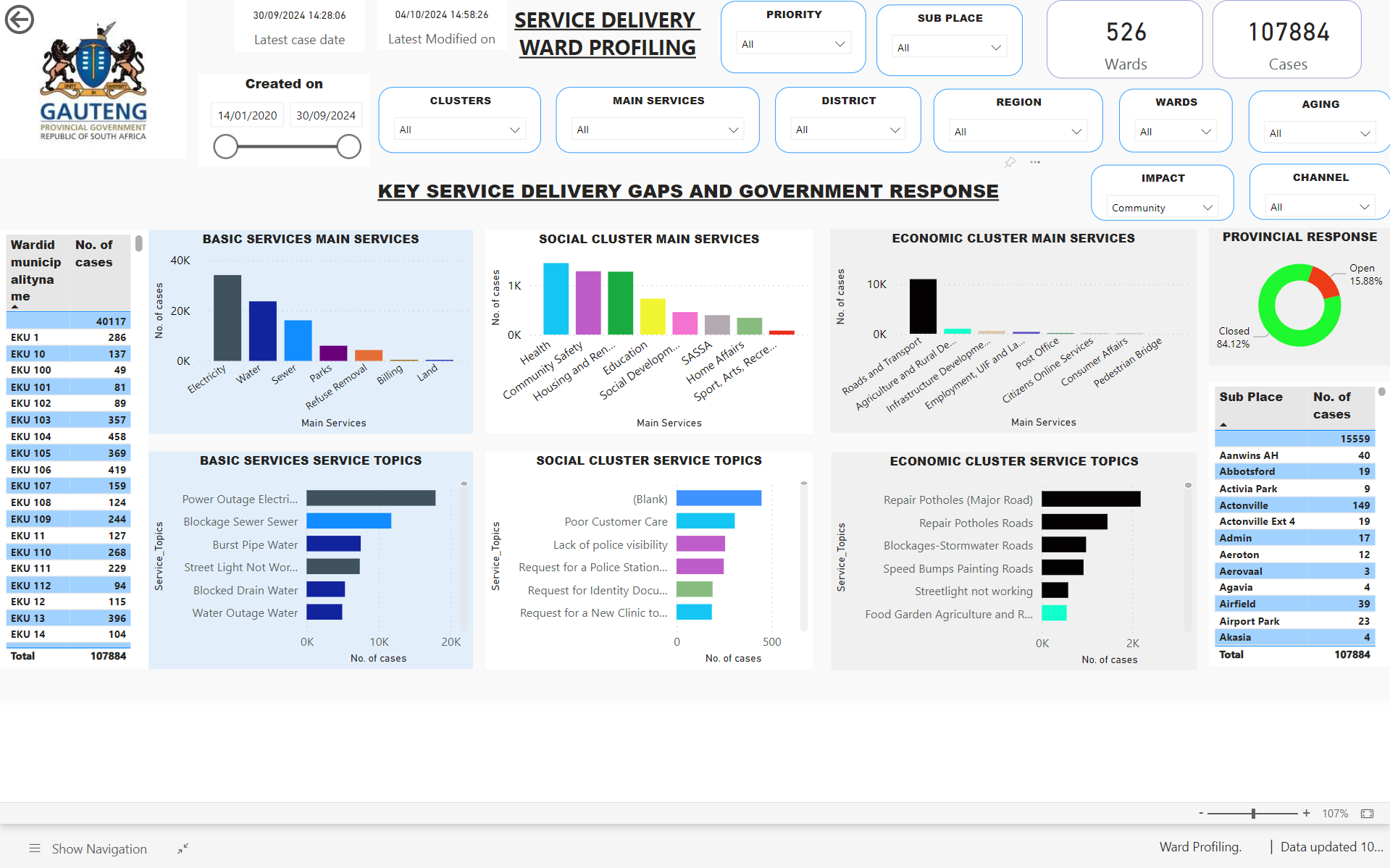 23
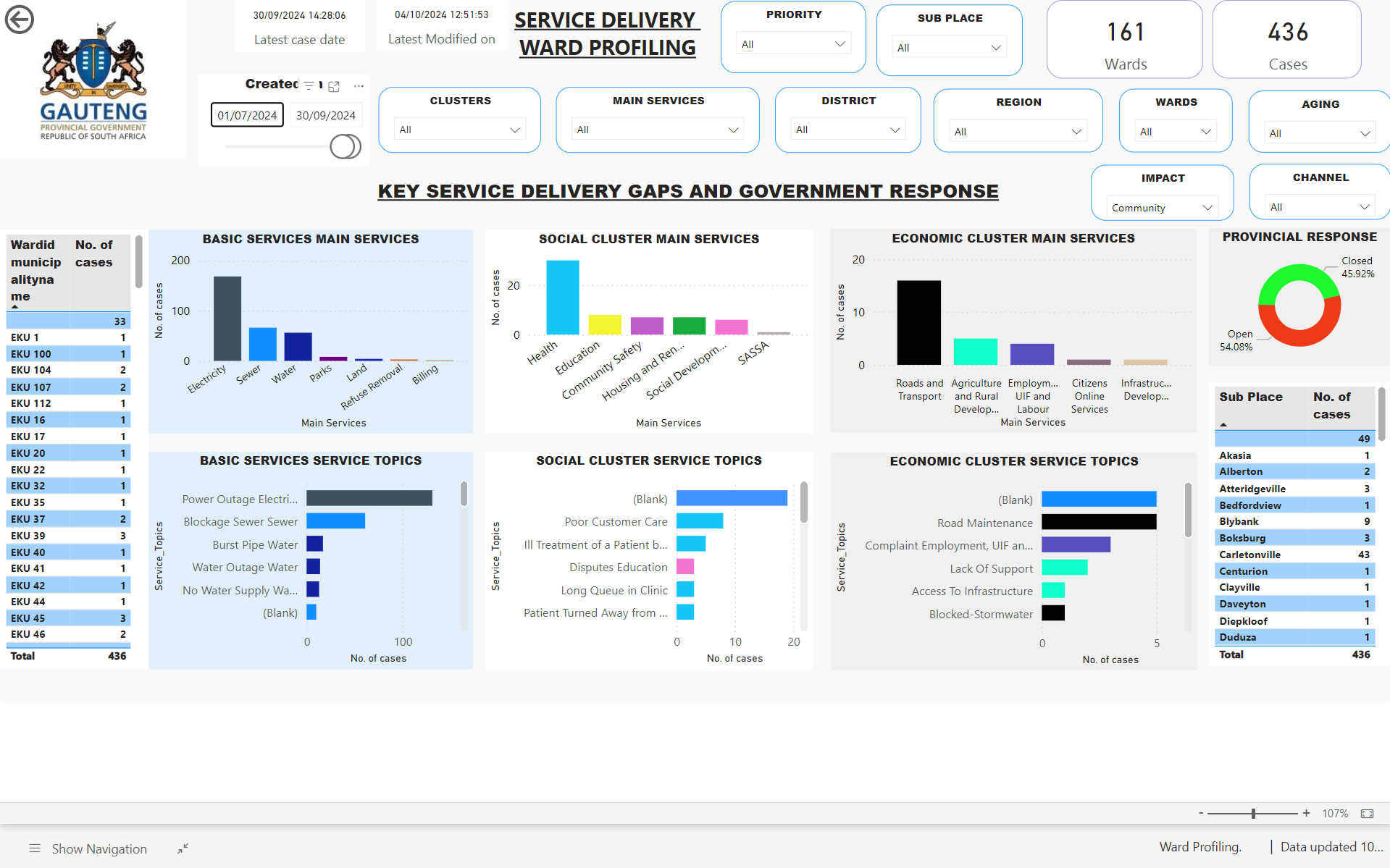 24
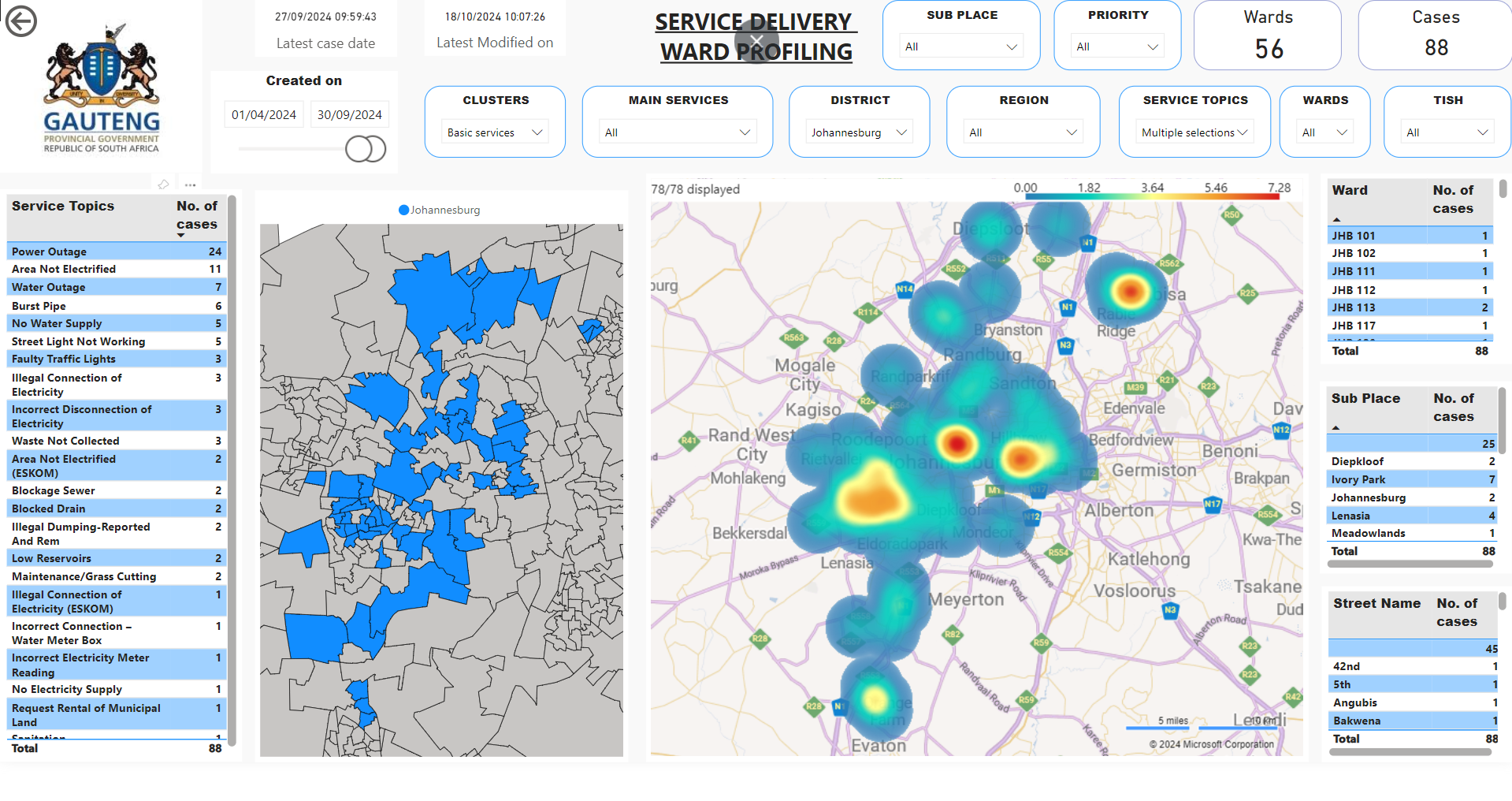 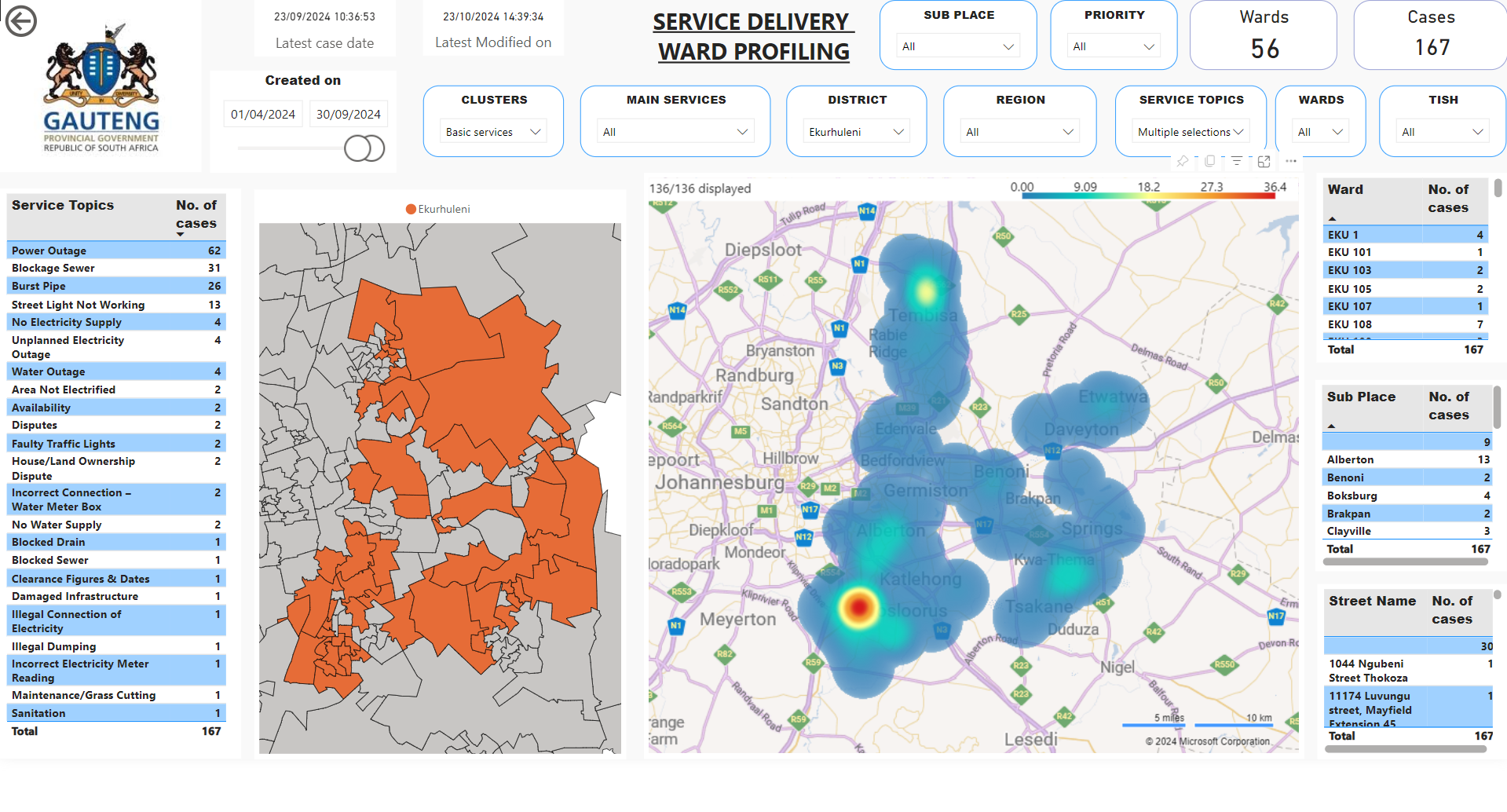 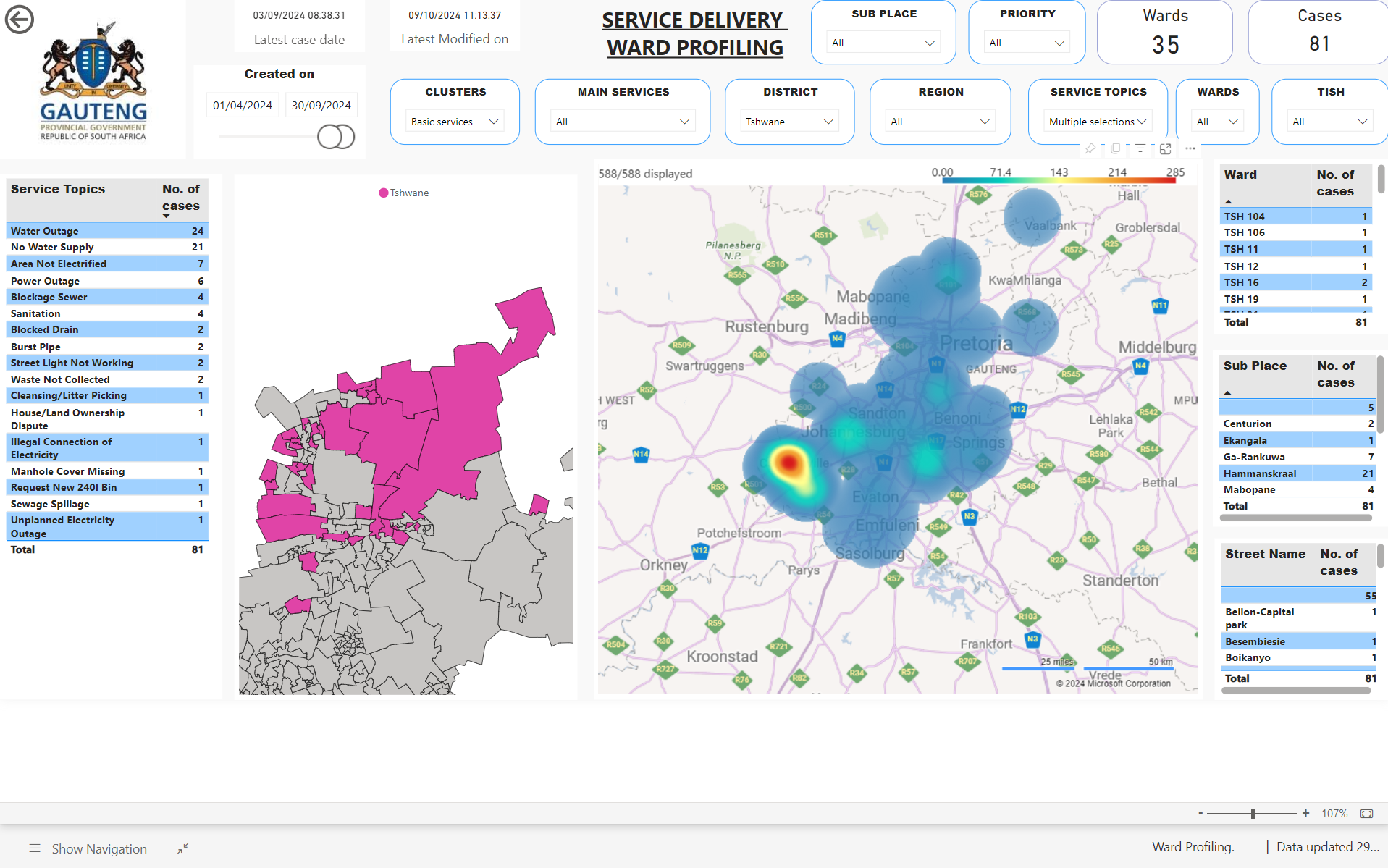 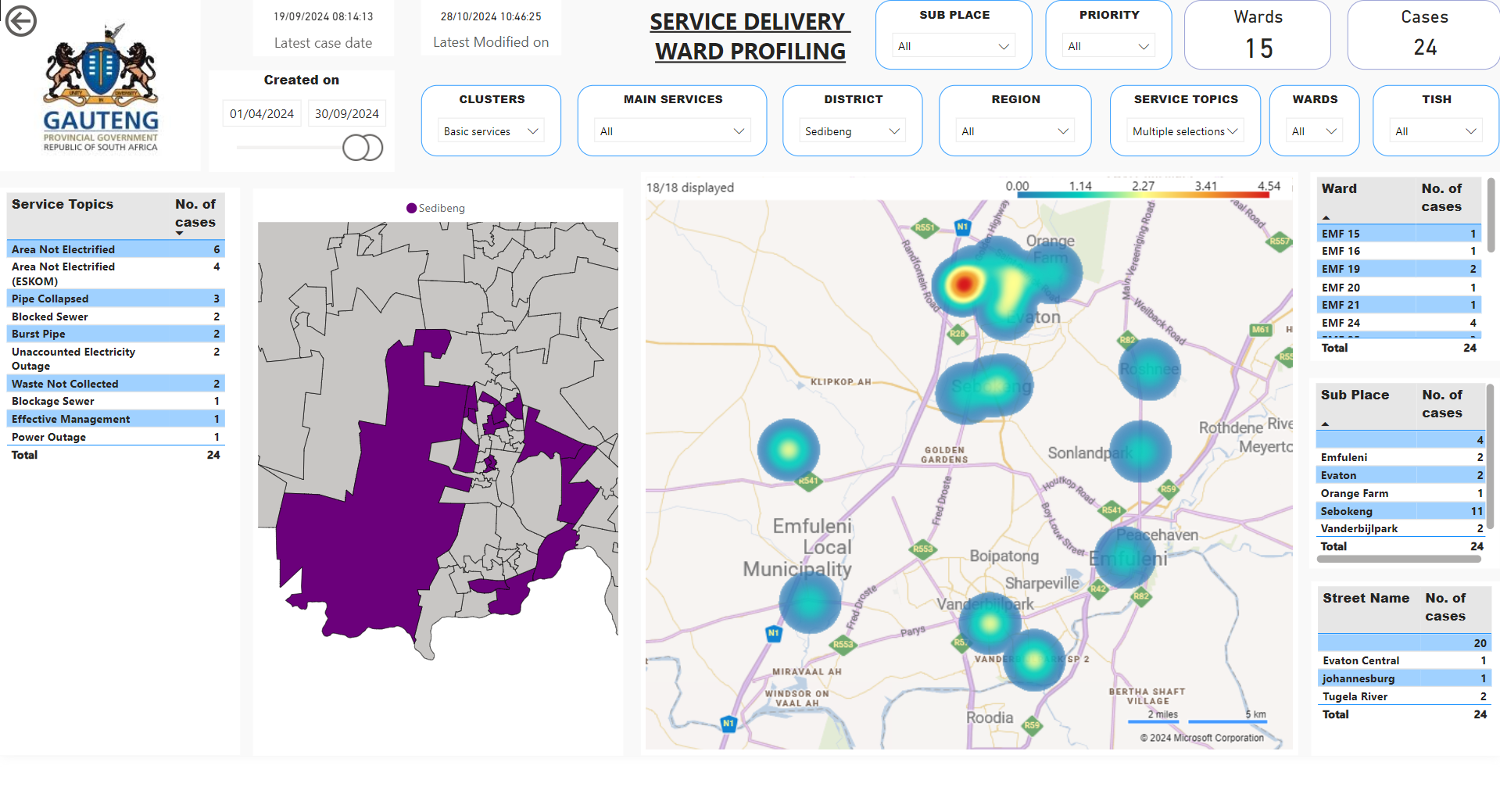 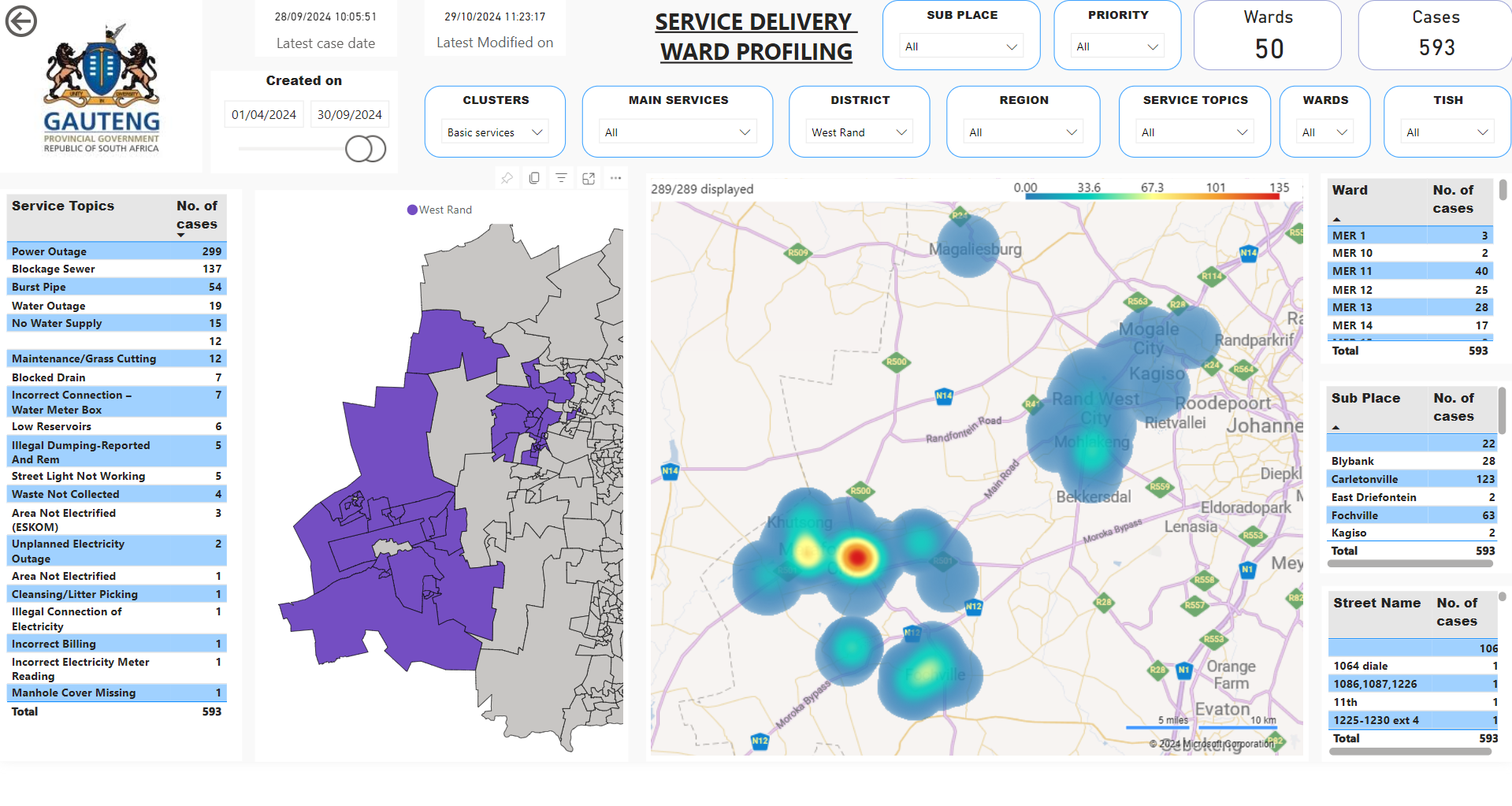 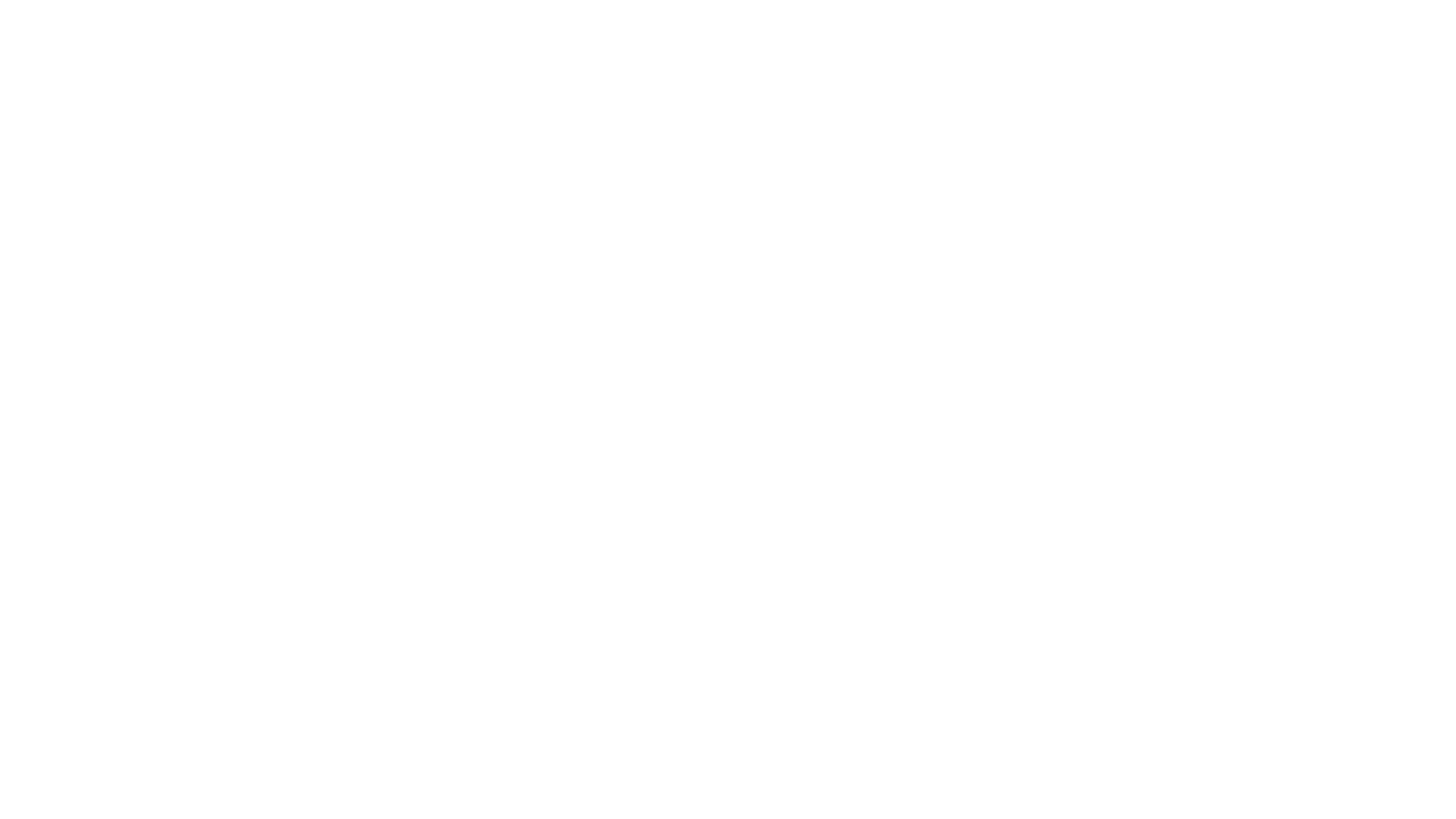 Q2 	PROGRAMME  PERFORMANCE
30
NON-FINANCIAL PERFORMANCE REPORT
31
Q2 OVERALL PROGRAMME PERFORMANCE
OVERALL ACHIEVEMENTS

A total of 44 indicators reported for the quarter under review

80% (35 out of 44) indicators  were achieved for Quarter 2

Programme 1 is the least performing programmes

Programme 2 is the best performing programme in the quarter under review
32
PROGRAMME 1 QUARTER 2 PERFORMANCE
PROGRAMME 1 ACHIEVEMENTS

Out of 751 SMS-filled posts, 174 were vetted and 532 are awaiting feedback. 
Out of 2174 SCM-filled posts, 279 were vetted and 1855 are still awaiting feedback, 40 SCM officials have not applied for security clearance

Preferential Procurement:
Black spent=94% against the target of 80%
Women spent =47% against the target of 40%
Youth spent = 37% against the target of 15%
Township spent = 43% against the target of 40%
PROGRAMME 1 AREAS OF UNDERPERFORMANCE

99.36% (309 out of 311) of valid invoices paid within 15 days from date of receipt

Preferential Procurement:
Only 0.53%  was spent on PwD against the set target of 7%

Skills Audit recommendations
0% of recommendations implemented on the skills audit conducted for levels 1-12
33
PROGRAMME 3 QUARTER 2 PERFORMANCE
PROGRAMME 3 ACHIEVEMENTS

GPG wide procurement spend report: Black People = 53.18 against 80%, Women = 5.81% against 40% , Youth = 9.90% against 15% , People with Disabilities = 0.07% against 7% 
Collaboration with Africa and the world – GPG attended the Metropolis Conference in Sao Paulo, Brazil in June 2024.
99% (576 out of 581) of reported fraud and corruption cases finalised. 
Fraud and corruption cases reported to the law enforcement: Four (4 out of 4) 100% cases were referred to LEA’s. 
Rand value of net new investment facilitated: One project worth R28.7 million in Foreign Direct Investment (FDI); and one project worth R450 million in Domestic Direct Investment (DDI) were facilitated. 
Improvement plans facilitated in areas of underperformance: Fifty-Three (53) improvement plans facilitated in areas of underperformance.
100% key community-wide service delivery commitments tracked for progress
PROGRAMME 3 AREAS OF UNDERPERFORMANCE



PROGRAMME 3 AREAS OF UNDERPERFORMANCE


GGT2030 targets achieved: 385 out of 617 APP targets (62%) have been achieved towards GGT2030 

0% of targets in the Delivery Agreements were achieved in the Governance and Planning, Economic, and Social Cluster
 
Departments with No Material Findings: 11 out of 13 Departments obtained no material findings on AOPO

Evaluation studies: Zero (0) evaluation studies undertaken
34
34
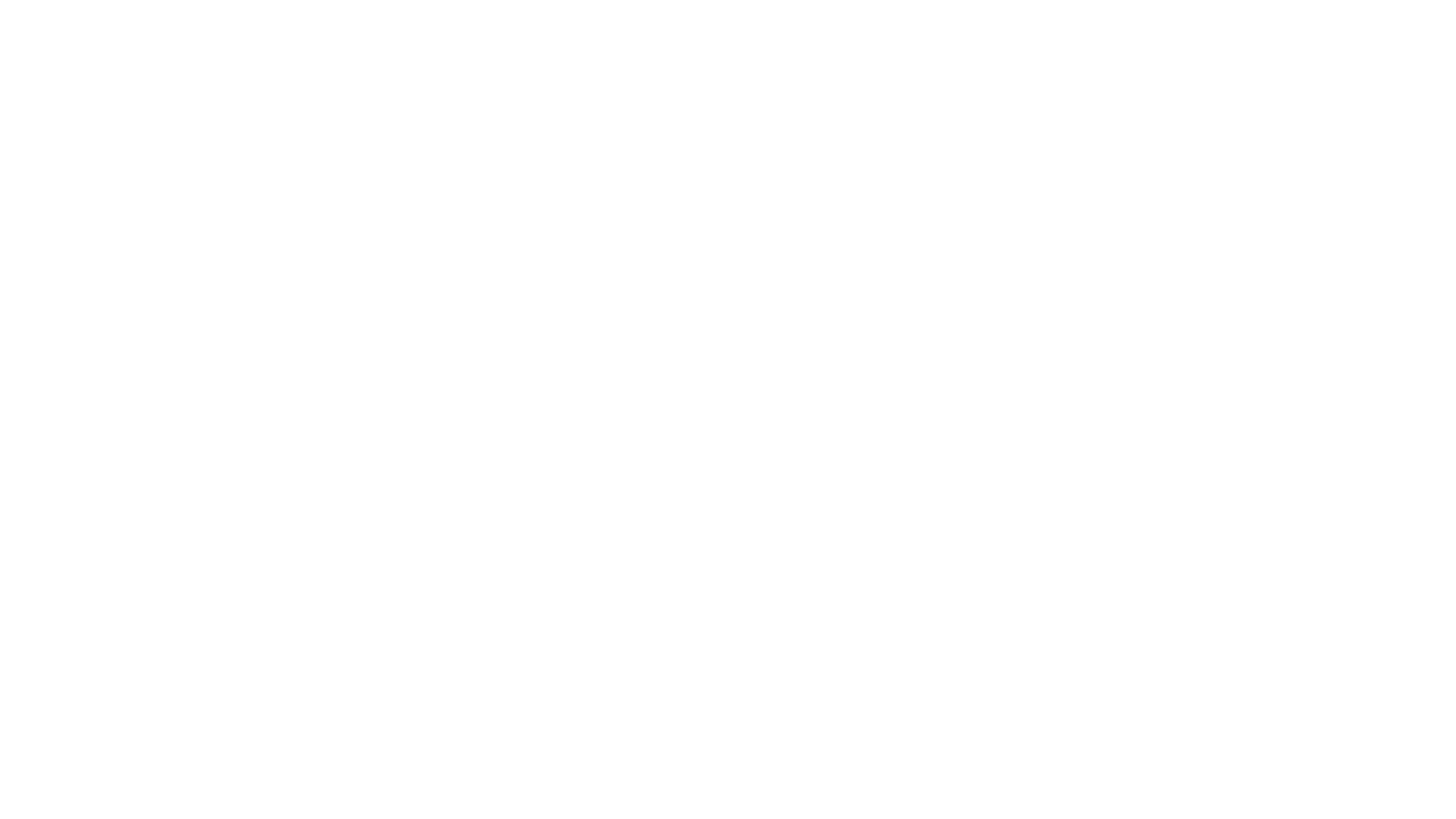 GEYODI EMPOWERMENT
35
STATUS OF YOUTH EMPLOYMENT IN GPG
Provincial Treasury has the highest representation of youth relative to its total workforce amongst GPG Departments. 

Social development, Education, Health are the second, third and fourth departments respectively after Provincial Treasury. 

The two Departments with lowest representation of youth relative to their workforce are COGTA , Human Settlement and Roads and Transport

COGTA, Human Settlement  and Roads and Transport are mostly at risk of experiencing adverse effects of the aging workforce.
29% (569415 of 193871)   of  the total staff complement in GPG Departments consist of youth. 

Representation youth in GPG has decrease by 0,30% from 29,31% in June 2024 to 29,1% as of 30 September 2024.
36
Percentage representation of Persons with Disabilities in GPG Departments
Employees with disabilities represent 2,72% (5274 of 193871) of the total GPG workforce as of 30 September 2024.

The representation of employees with disabilities has increased by 160 from 5115 in June 2024 to 5274 in as 30 September 2024 and percentages has increased from 2,63% to 2,72%.

13 of 14 GPG Departments are compliant  with 2% national employment target. 

The Department of e-Government and Department of Social Development  are leading in the representation of persons with disabilities by 4 % proportional to its total workforce. Followed by 4 departments at 3%.
37
REPRESENTATION OF WOMEN IN SMS IN GPG
6 GPG Departments that remained at 50% and more on women representation at SMS are Human Settlement, Agriculture, Community Safety, E-government, Office of the Premier, Social Development, and Sports, Arts, Culture.  

8 GPG Departments have below 50% representation of women in SMS and should develop plans to achieve equitable representation of women in SMS.
The aggregate presentation of Women in SMS was recorded at 48%  in GPG.


48% (347 of 724) of women at SMS level were  employed across GPG Departments as of 30 September 2024.

Actual number of women at SMS has remained at 347 as of 30 September 2024 compared to June 2024. However, the total percentage increased by 48% in the month of September from 47% in June 2024 due to reduction of the number of men employed in GPG.
38
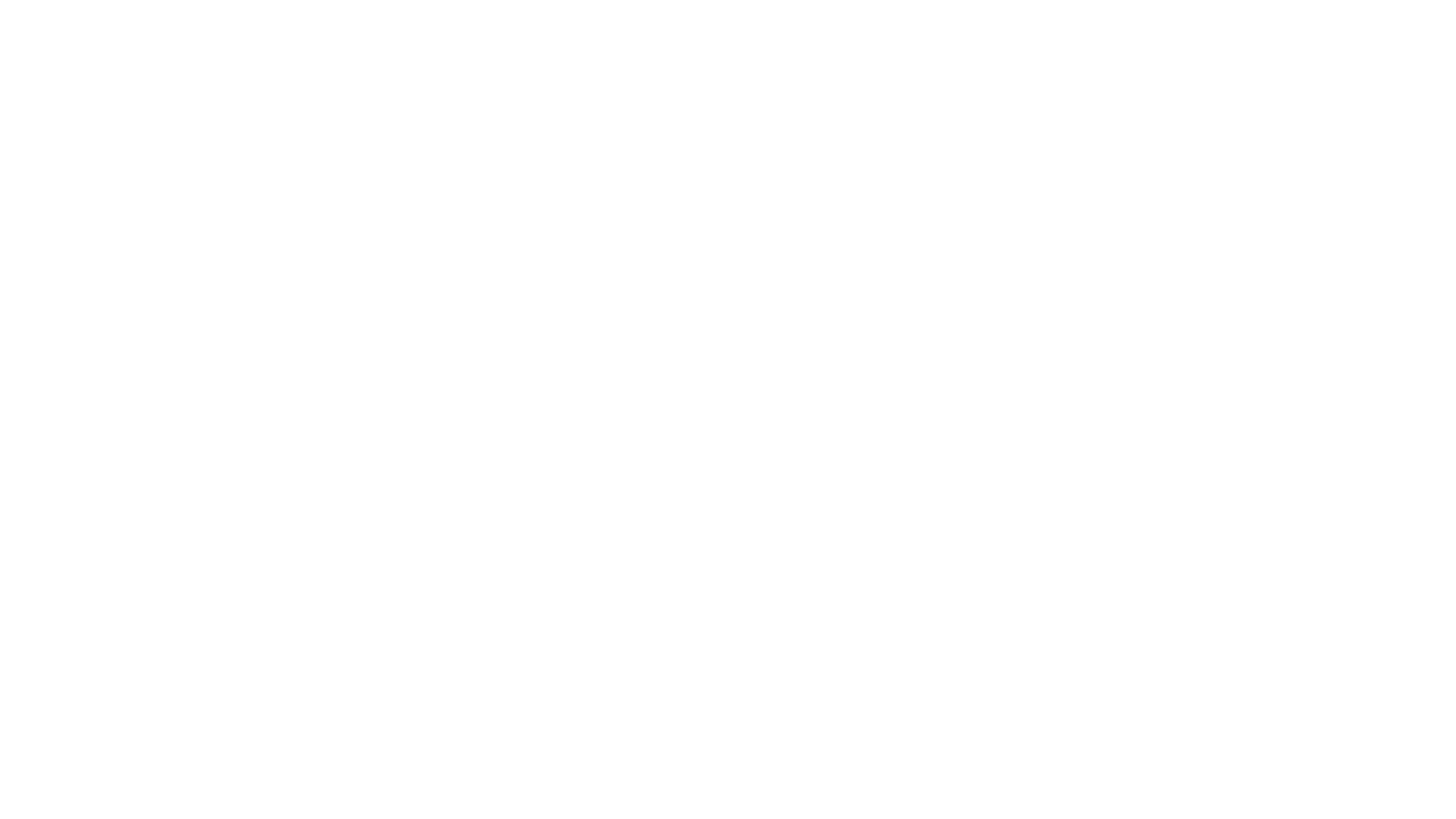 PERFORMANCE VERIFICATION
39
PERFORMANCE VERIFICATION AND EVIDENCE AT THE OOP
Automated Monitoring and Evaluation system
OoP implemented an online reporting system called Monitoring and Evaluation Reporting Made Simple (MERMS) to manage the implementation of the Annual Performance Plan (APP). 
The MERMS system has been effective in managing the monitoring of the APP through quarterly and annual performance reporting from 01 March 2016 to date. 
Primarily used as a tool to capture, monitor and track progress on performance information of each business unit against targets in the APP of the Office of the Premier (OoP). 
Collection, Collation, Verification and Reporting of Performance information
The process of performance reporting on the MERMS system is three-phased which includes Directors-Submitters, Chief Directors-Verifiers of the submitted reports and Deputy Directors General-Approvers of the verified reports. 
This process has enhanced the accountability of programme managers within the OoP. Different submission timelines are provided to submitters, verifiers and approvers for purposes of meeting statutory deadlines to oversight bodies. 
Once reporting process is complete, a consolidated report is produced from the MERMS system and verified against the submitted portfolio of evidence and actual target in the APP. 
All submissions are verified against the specifications outlined in the respective Technical Indicator Descriptors (TIDs).
40
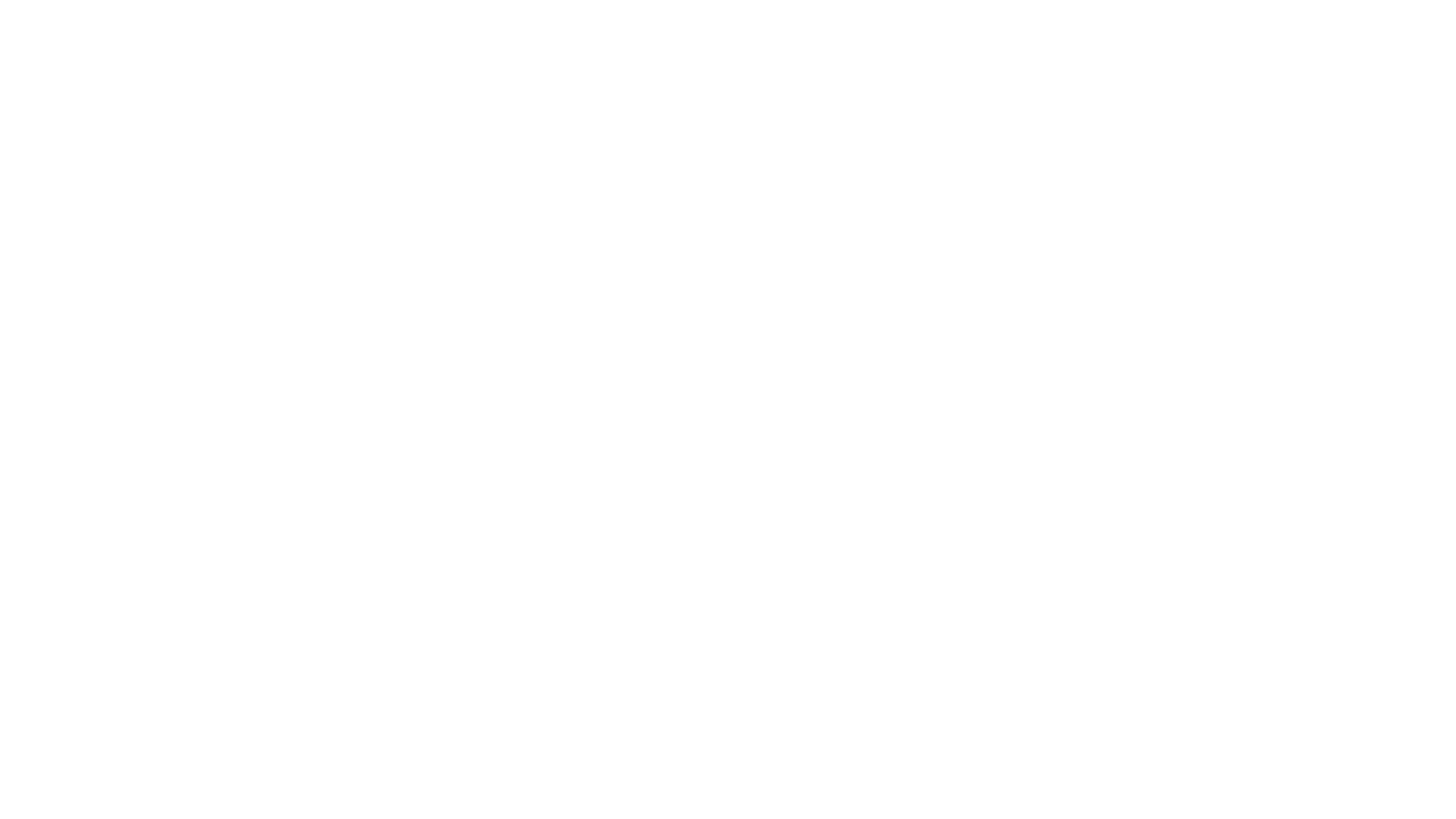 FINANCIAL PERFORMANCE
41
FINANCIAL PERFORMANCE REPORT
BRIEF SUMMARY OF THE UNDER/OVER EXPENDITURE
At the end of second quarter OoP spent R184,4 million or (100.6%) of the projected budget of R183,3 million which translates to 0,6%  overspending. The over/under spending can be attributed to the following factors:
Programme 1 spent 171%. The current overspending exceeds the projected budget by 71%. This is primarily due to expenses related to the Life Esidimeni claims, which include payments to beneficiaries and legal fees, as well as the costs associated with the Commission of Inquiry into the Usindiso Building.  These expenses were not accounted for in the 2024/25 fiscal year's budget, however, a formal request for additional funding to cover these expenditure has been submitted and is pending approval from the Gauteng Provincial Treasury.
By the end of the quarter under review, Programme 2 has spent 101% of its allocated budget. The slight overspend of 1% is attributed to a few Elevated Priorities projects. To prevent unauthorized expenditure by the end of the financial year, these projects will be closely monitored during the third and fourth quarters.
Programme 3 has spent 55% of its projected budget, the underspending is primarily due to the delay in transferring payments to the Gauteng City-Region Observatory (GCRO) and lower spending in Forensic Investigations. We anticipate a significant spending improvement now that a service provider has been appointed for Forensic investigations and billing will be based on the progress of both ongoing and new cases. Any potential underspending will be reprioritized within the programme and across economic classifications during the budget adjustment process.
DEPARTMENTAL REVENUE ANALYSIS
The Office of the Premier’s revenue collection consists of various sources, including staff payments for parking facilities, bursaries debt repayments, garnishee orders, and insurance deductions.
In the second quarter, the Office collected a total of R131,000, falling R4,000 short of the budgeted R135,000. However, on an annualized basis, we have over-collected by 35%, primarily due to bursary repayments from the previous financial year resulting from employee contract breaches. Revenue projections will be reviewed and adjusted accordingly during the Mid-year Budget adjustment process.
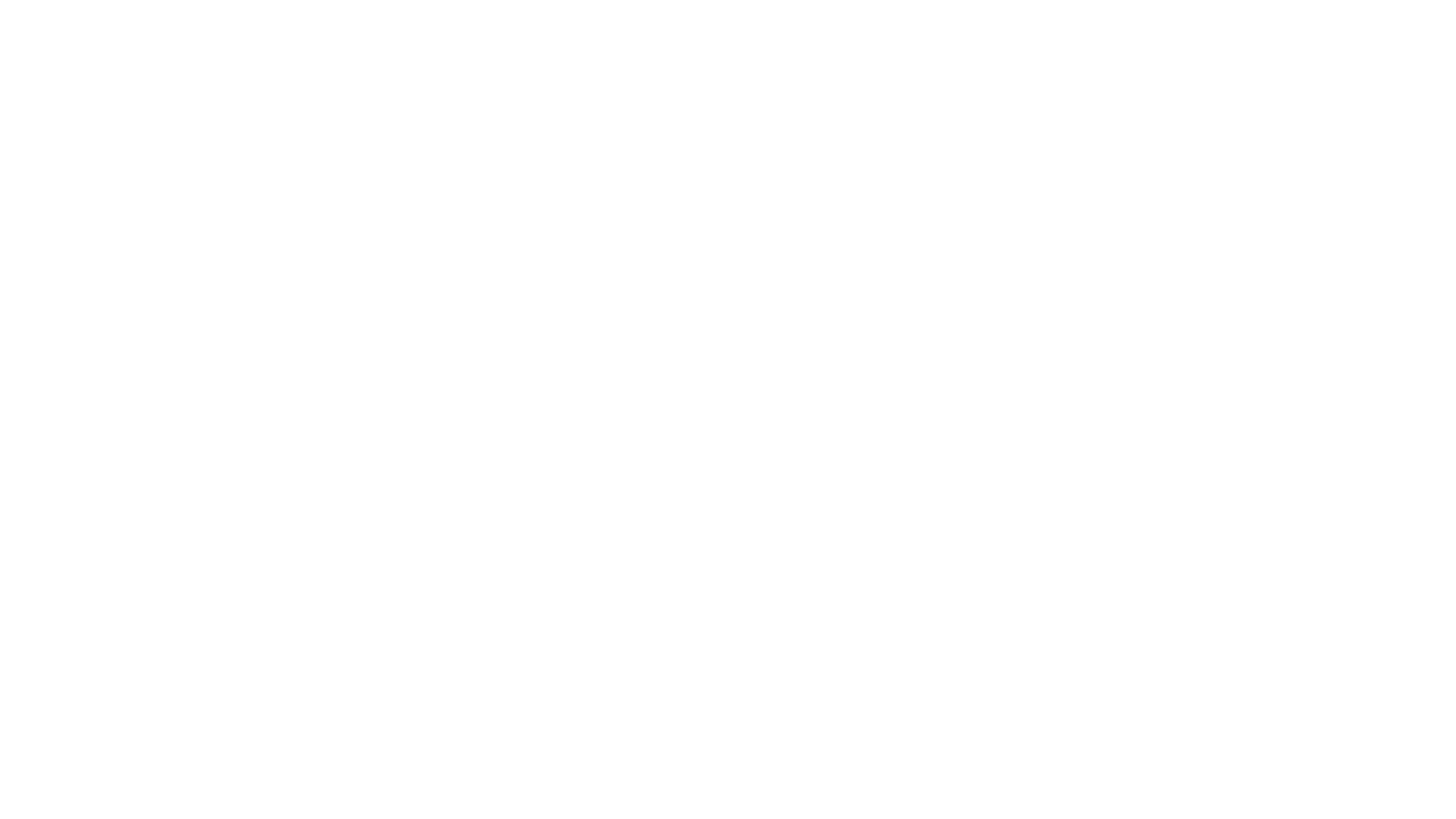 LIFE ESIDIMENI
45
LIFE ESIDIMENI
Progress as of 30 September 2024

Total claims received  and verified as at 30 September 2024 = 590 
Total claims qualifying to receive compensation as at 30 September 2024 = 474
Total claims not qualifying to receive compensation as at 30 September 2024 = 115
Total claims paid 1st portion as at 30 September 2024 = 395
Total claims under assessment to confirm rightful beneficiaries before payment is made = 79
Total claims awaiting other supporting documents from Claimants = 1
Total claims paid 2nd portion as 30 September 2024 = 195
Total claims awaiting processing of payment of 2nd  portion = 6
The balance of 264 claims at various stages of the Master of the High Court processes
46
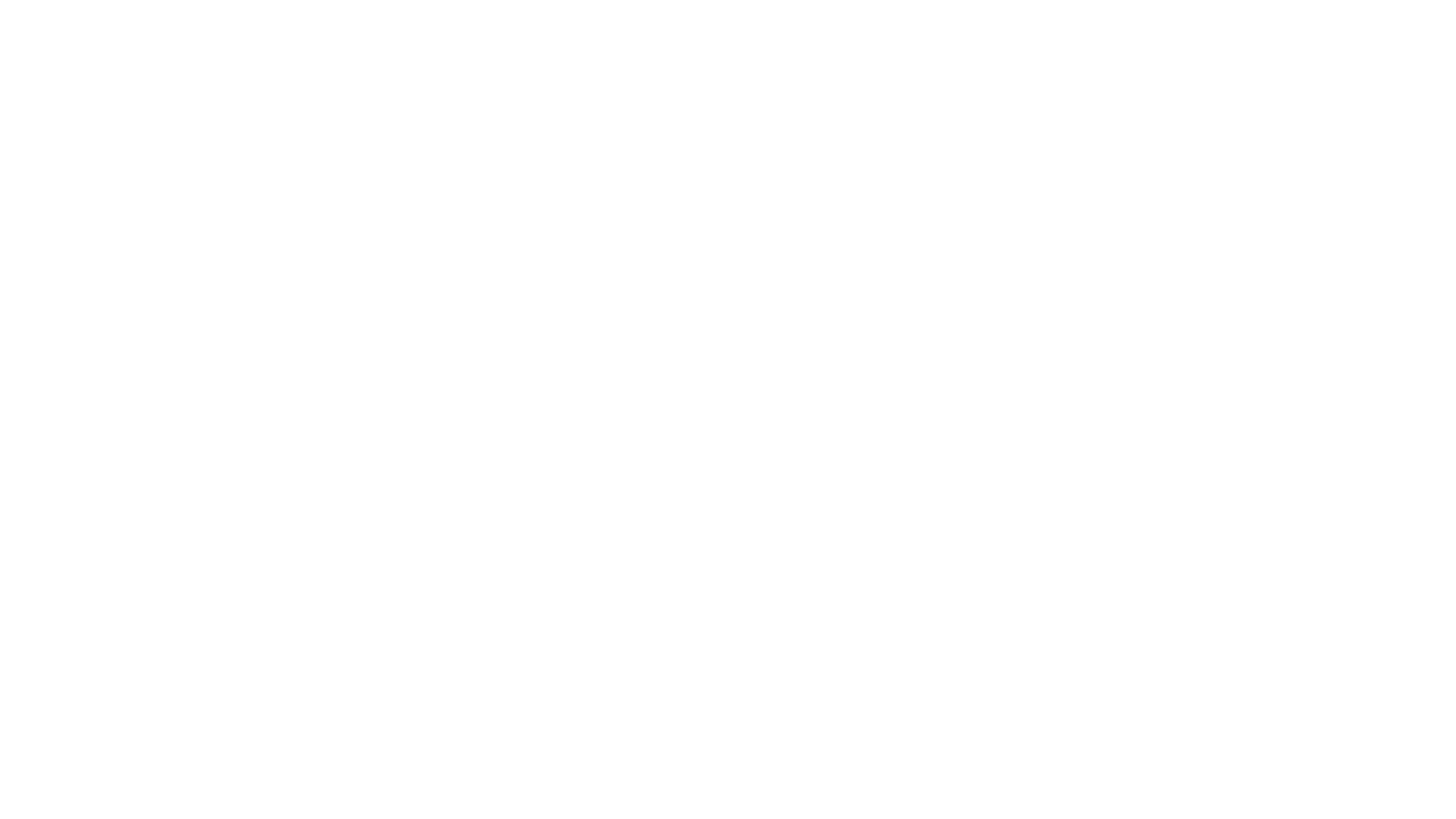 PUBLIC ENGAGEMENTS
47
PUBLIC ENGAGEMENTS
23 August 2024, Tsakane Presidential Imbizo  
30 August 2024, Launch of CBD Revitalization programme 
03 September 2024, Honoring of Dr Naledi Pandor and Dr Nkosazana Dlamini-Zuma, Gauteng Legislature 
06 September 2024, Accelerated Service Delivery Programme, Moletsane Sports Complex (Soweto) 
13 September 2024, Water Imbizo, Birchwood hotel 
24 September 2024, Heritage Day, Maropeng Heritage Centre
03 July 2024, Announcement and swearing in of Members of the Council 
18 July 2024, Mandela Day, JHB 
20 July 2024, Komdraai WiFi site launch, Komdraai library (West Rand) 
28 July 2024 Gauteng Provincial Government visit to the Vaal Dam  
06 August 2024, Connect every child ICT programme, MTN Innovation Centre (Randburg) 
09 August 2024, Women’s Day Celebration, Union Building (Pretoria 
15 August 2024, State of the Province Address, Change Bible Church (Katlehong)
48
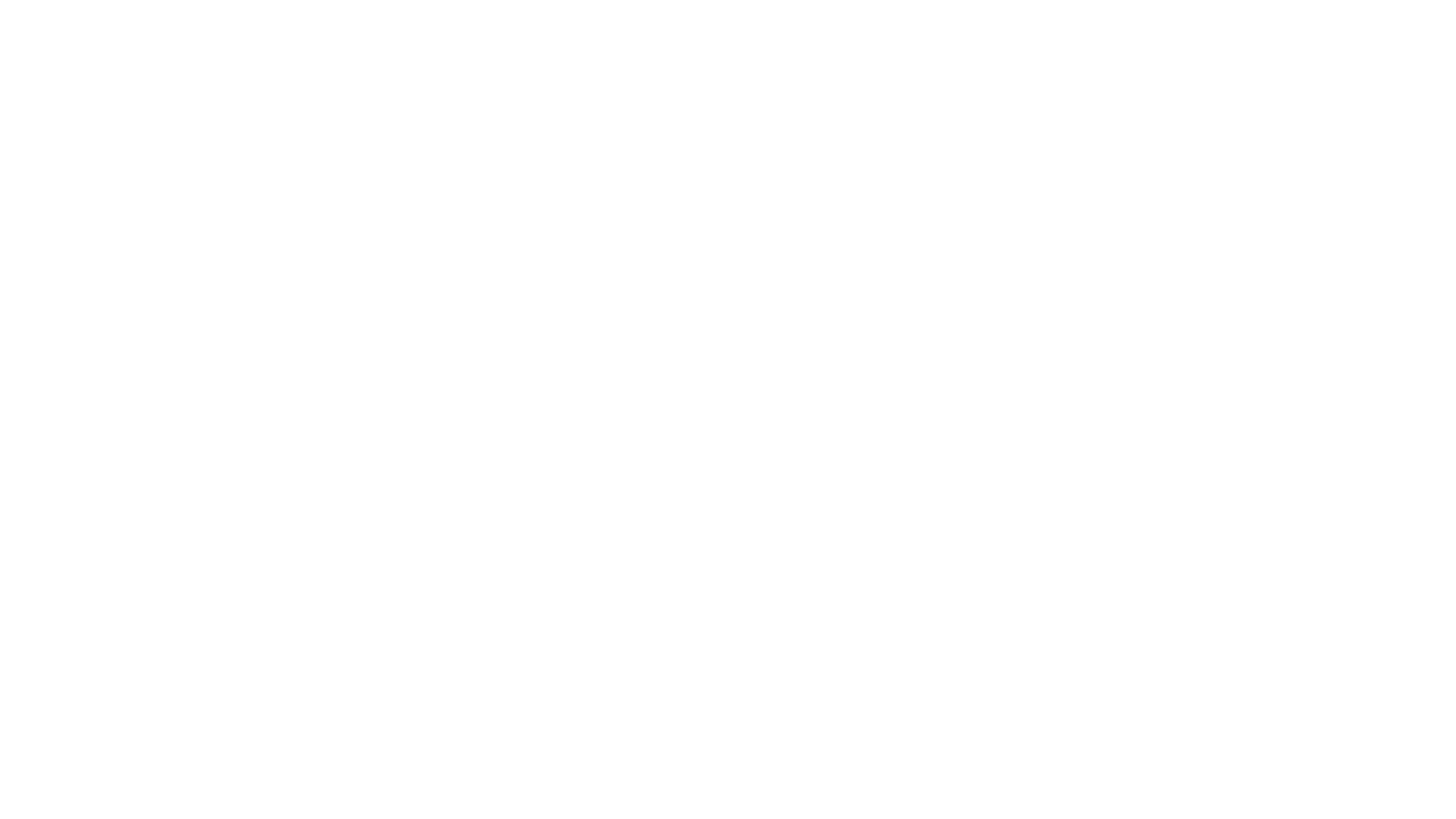 REQUESTS FOR INFORMATION
49
REQUESTS FOR INFORMATION
AGSA REQUESTS FOR INFORMATION
PSC REQUESTS FOR INFORMATION
50
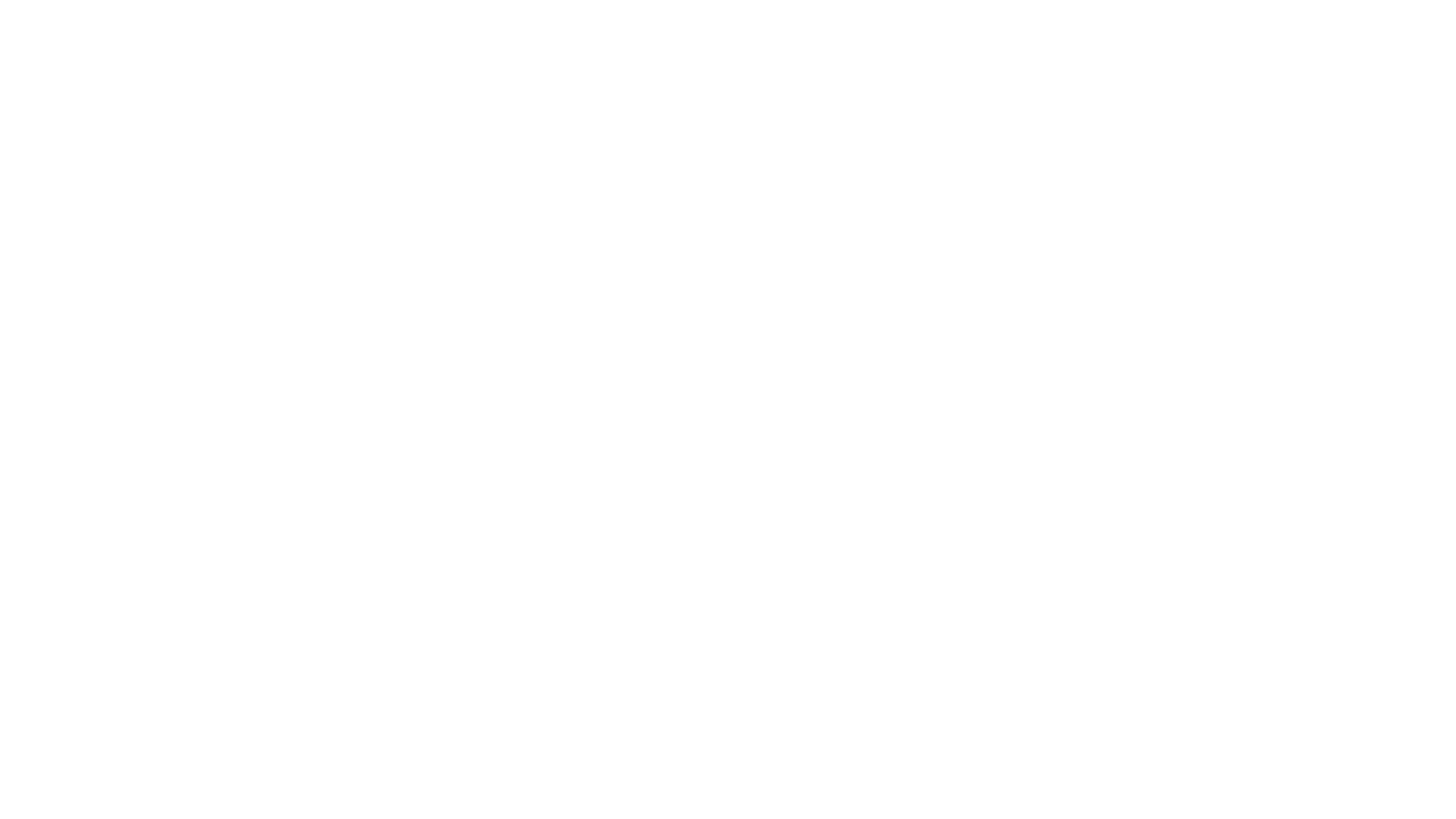 RESOLUTION MANAGEMENT
51
RESOLUTION MANAGEMENT
52
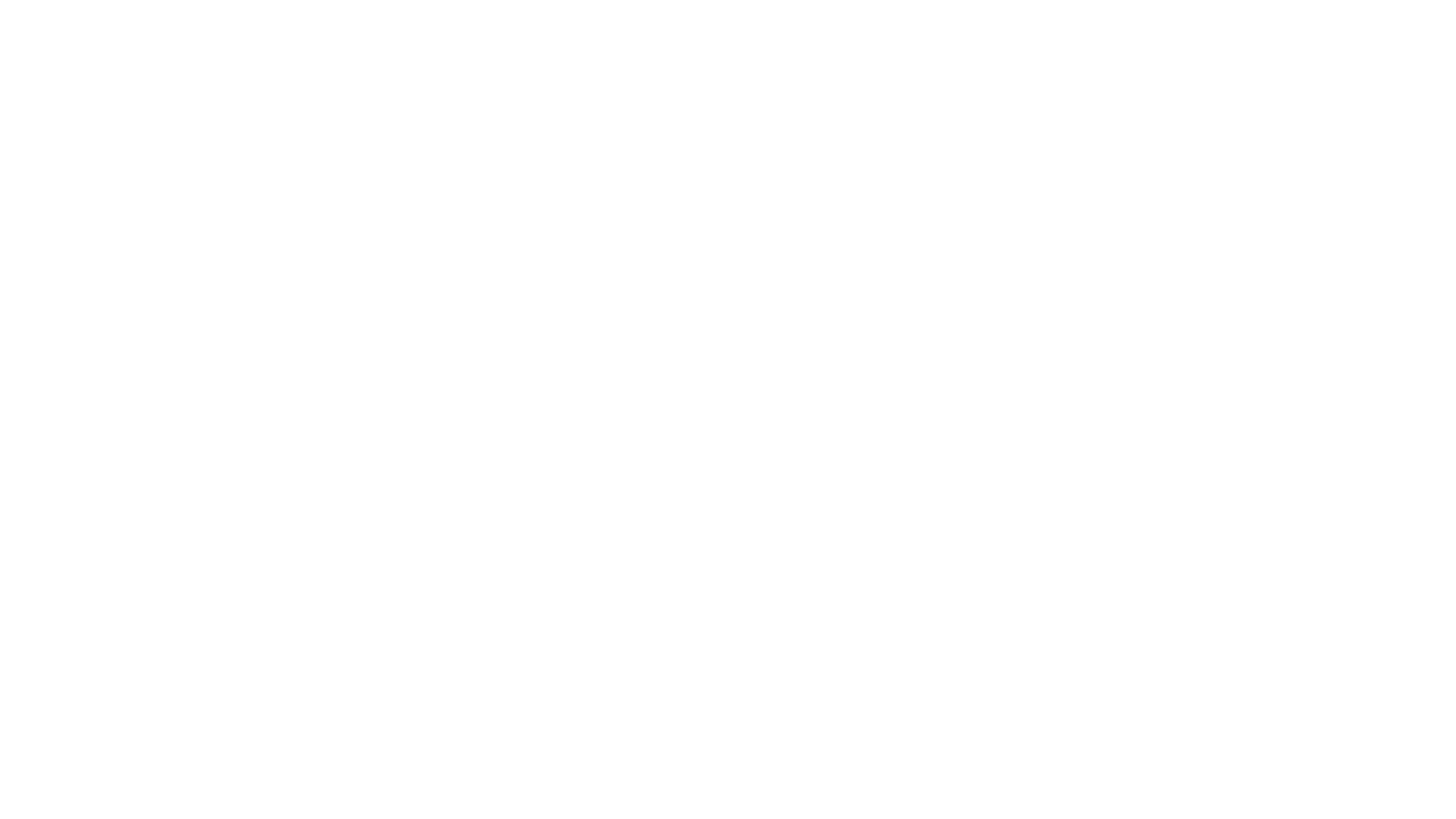 DEPARTMENTAL HUMAN CAPACITY
53
DEPARTMENTAL HUMAN RESOURCE CAPACITY
54
THANK YOU
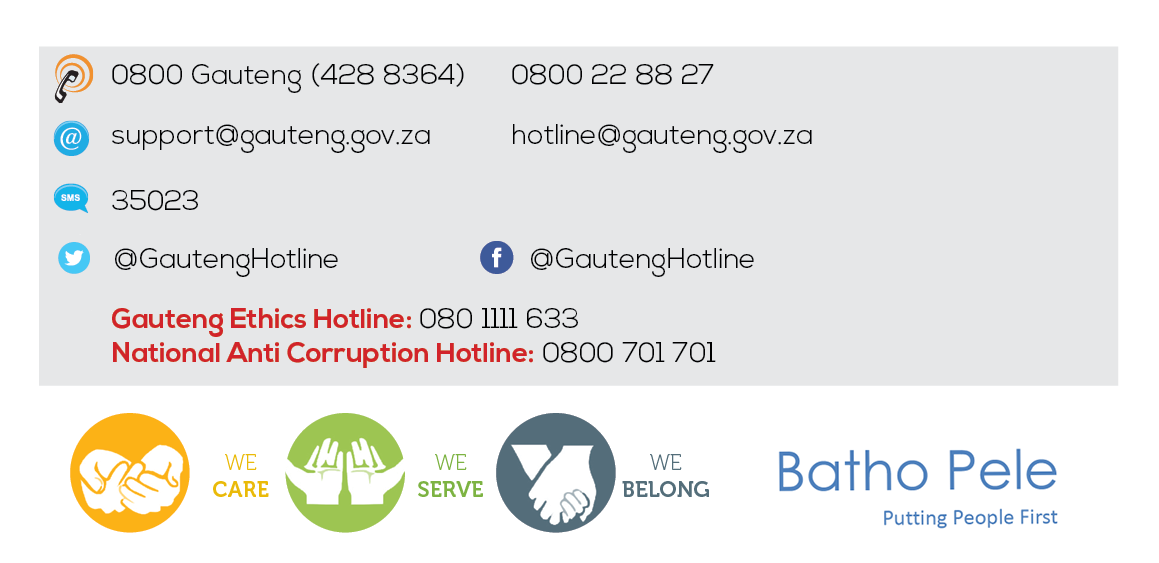 55